Computer Arithmetic
1
Arithmetic & Logic Unit
Does the calculations
Everything else in the computer is there to  service this unit
Handles integers
May handle floating point (real) numbers
May be separate FPU (maths co-processor)
May be on chip separate FPU (486DX +)
2
ALU Inputs and Outputs
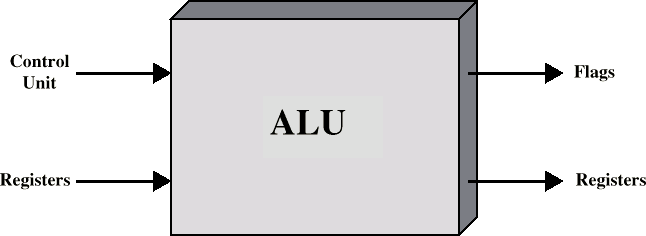 3
Integer Representation
Only have 0 & 1 to represent everything
Positive numbers stored in binary
e.g. 41=00101001
No minus sign
No period
Sign-Magnitude
Two’s compliment
4
Sign-Magnitude
Left most bit is sign bit
0 means positive
1 means negative
+18 = 00010010
	-18 = 10010010
Problems
Need to consider both sign and magnitude in  arithmetic
Two representations of zero (+0 and -0)
5
Two’s Compliment
+3 = 00000011
+2 = 00000010
+1 = 00000001
+0 = 00000000
	-1 = 11111111
	-2 = 11111110
	-3 = 11111101
6
Benefits
One representation of zero
Arithmetic works easily (see later)
Negating is fairly easy
3 = 00000011
Boolean complement gives	11111100
Add 1 to LSB	11111101
7
Geometric Depiction of Twos  Complement Integers
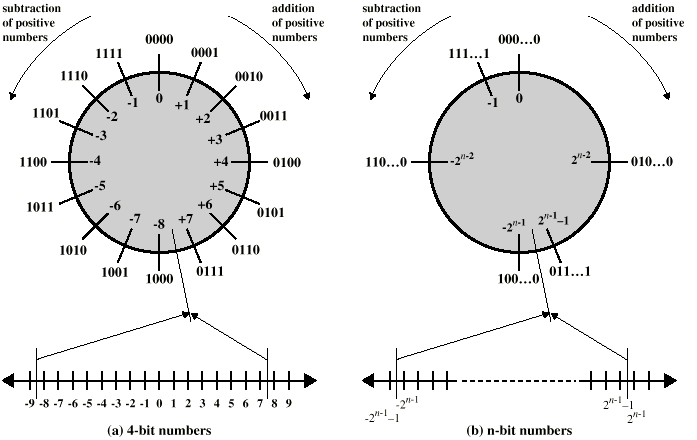 8
Negation Special Case 1
Overflow is ignored, so:
- 0 = 0 
9
Negation Special Case 2
-(-128) = -128	X
Monitor MSB (sign bit)
It should change during negation
10
Range of Numbers
8 bit 2s compliment
+127 = 01111111 = 27 -1
 -128 = 10000000 = -27
16 bit 2s compliment
+32767 = 011111111 11111111 = 215 - 1
 -32768 = 100000000 00000000 = -215
11
Conversion Between Lengths
Positive number pack with leading zeros
+18 =	00010010
+18 = 00000000 00010010
Negative numbers pack with leading ones
-18 =	10010010
-18 = 11111111 10010010
i.e. pack with MSB (sign bit)
12
Addition and Subtraction
Normal binary addition
Monitor sign bit for overflow

Take twos compliment of substahend and add  to minuend
i.e. a - b = a + (-b)

So we only need addition and complement  circuits
13
Hardware for Addition and  Subtraction
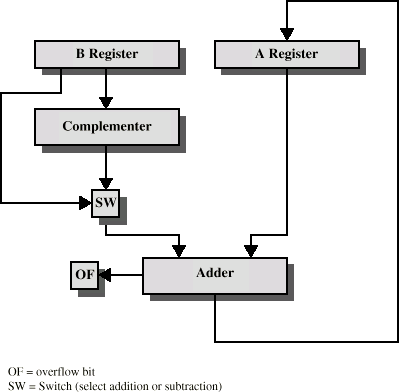 14
Multiplication
Complex
Work out partial product for each digit
Take care with place value (column)
Add partial products
15
Multiplication Example
 10001111	Product (143 dec)
	Note: need double length result
16
Unsigned Binary Multiplication
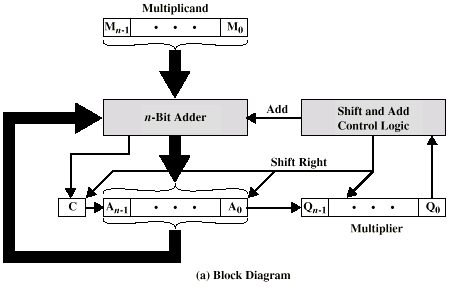 17
Execution of Example
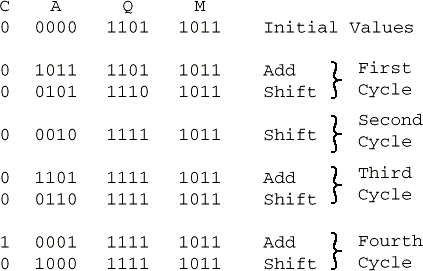 18
Flowchart for Unsigned Binary  Multiplication
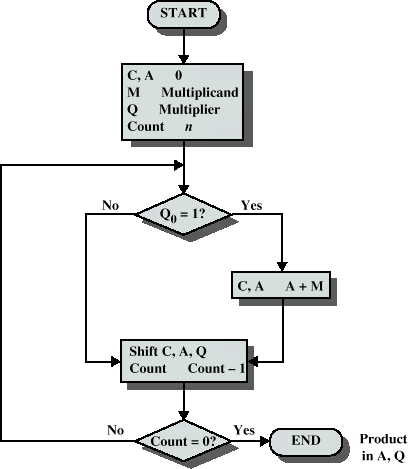 19
Multiplying Negative Numbers
This does not work!
Solution 1
Convert to positive if required
Multiply as above
If signs were different, negate answer
Solution 2
Booth’s algorithm
20
Booth’s Algorithm
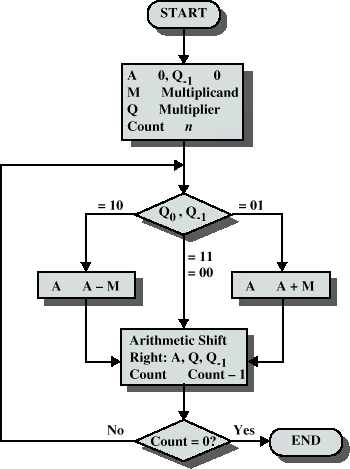 21
Example of Booth’s Algorithm
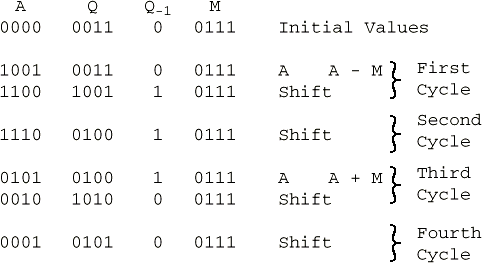 22
Division
More complex than multiplication
Negative numbers are really bad!
Based on long division
23
Division of Unsigned Binary  Integers
Quotient
Dividend
00001101
1011 10010011
Divisor
1011  001110
1011
Partial  Remainders
001111
  1011
100
Remainder
24
Division Algorithm
start


A = 0
M = Divisor  Q = Dividend  Count = n
Shift Left A,Q  A = A - M
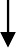 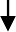 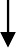 N
Y
Q0 = 0
A = A + M
Q = 1
A<0
?
0
Count = Count - 1
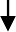 N
Y
Count = 0
?
Stop
25
Example
26
Real Numbers
Numbers with fractions
Could be done in pure binary
1001.1010 = 24 + 20 +2-1 + 2-3 =9.625
Where is the binary point?
Fixed?
Very limited
Moving?
How do you show where it is?
27
Floating Point
Sign bit
Biased  Exponent
Significand or Mantissa
+/- .significand x 2exponent
Misnomer
Point is actually fixed between sign bit and body  of mantissa
Exponent indicates place value (point position)
28
Floating Point Examples
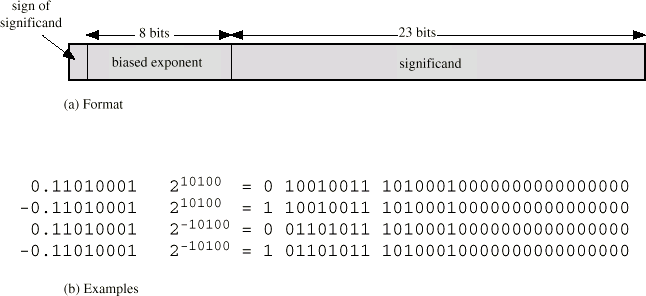 29
Signs for Floating Point
Mantissa is stored in 2s compliment
Exponent is in excess or biased notation
e.g. Excess (bias) 128 means
8 bit exponent field
Pure value range 0-255
Subtract 128 to get correct value
Range -128 to +127
30
Normalization
FP numbers are usually normalized
i.e. exponent is adjusted so that leading bit  (MSB) of mantissa is 1
Since it is always 1 there is no need to store it
(c.f. Scientific notation where numbers are  normalized to give a single digit before the  decimal point
e.g. 3.123 x 103)
31
FP Ranges
For a 32 bit number
8 bit exponent
+/- 2256  1.5 x 1077
Accuracy
The effect of changing lsb of mantissa
23 bit mantissa 2-23  1.2 x 10-7
About 6 decimal places
32
Expressible Numbers
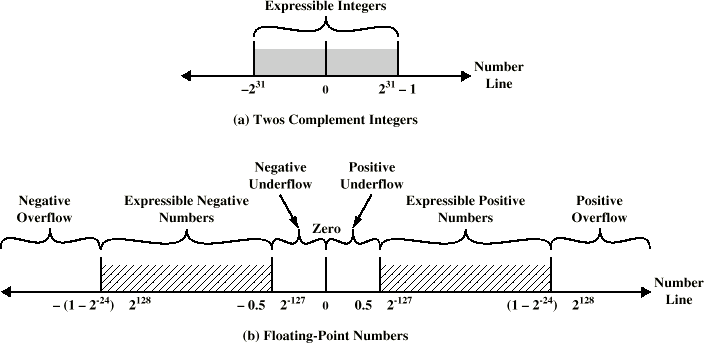 33
IEEE 754
Standard for floating point storage
32 and 64 bit standards
8 and 11 bit exponent respectively
Extended formats (both mantissa and exponent)  for intermediate results
34
FP Arithmetic +/-
Check for zeros
Align significands (adjusting exponents)
Add or subtract significands
Normalize result
35
FP Arithmetic x/
Check for zero
Add/subtract exponents
Multiply/divide significands (watch sign)
Normalize
Round
All intermediate results should be in double  length storage
36
Floating  Point  Multiplication
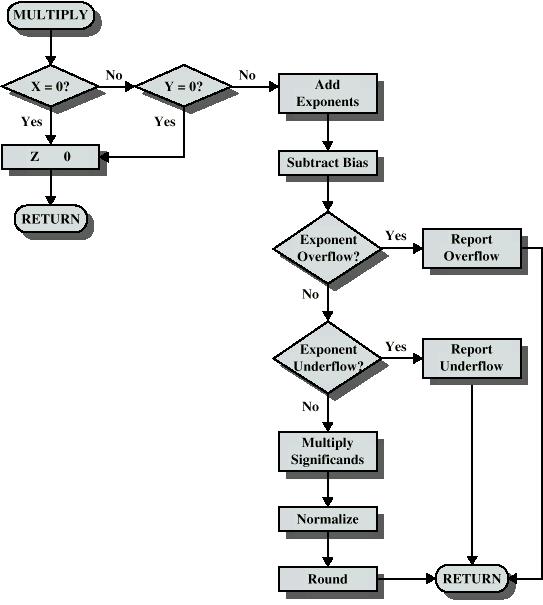 37
Floating  Point  Division
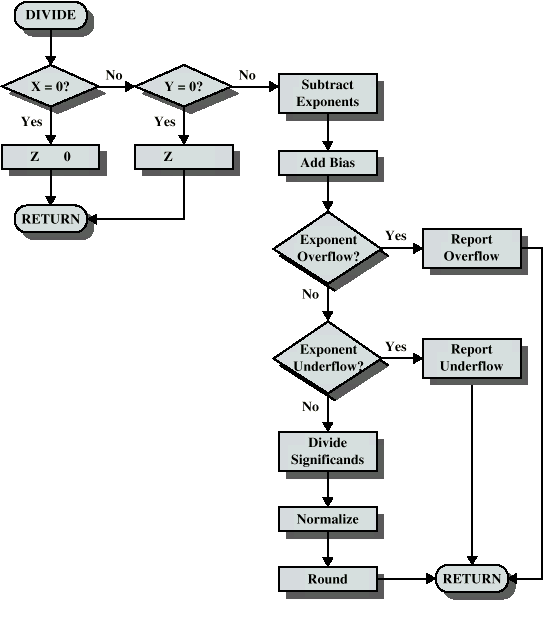 38
Required Reading
Stallings Chapter 8
IEEE 754	on IEEE Web site
39